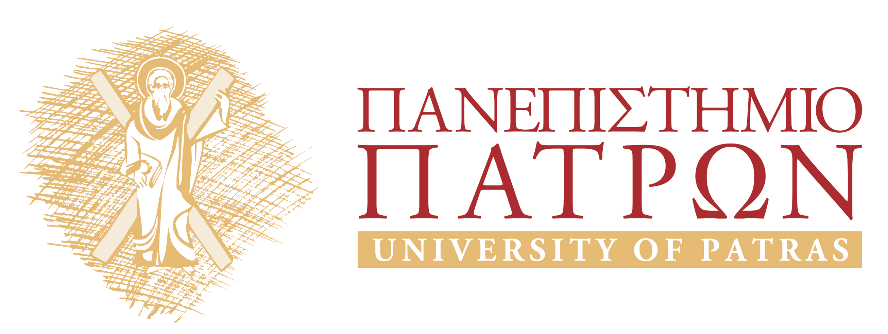 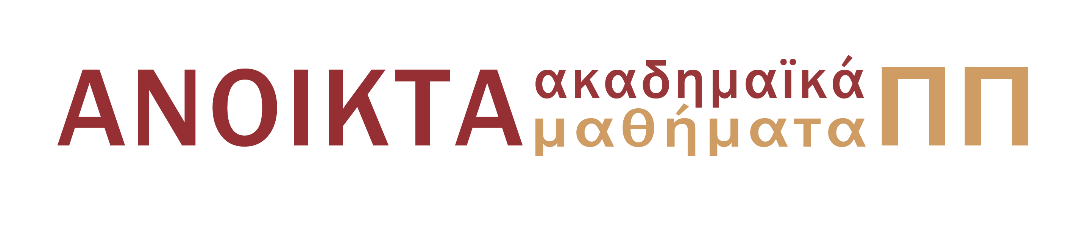 Μυθος και Τελετουργία  στηνΑρχαία Ελλάδα
Ενότητα 10: 
Δομική ανάλυση – Επανεξετάζοντας τον Οιδίποδα.
 Ευφημία Δ. Καρακάντζα
Τμήμα Φιλολογίας
Σκοποί  ενότητας
Κατανόηση και εξοικείωση µε την δοµική ανάλυση του µύθου και την εφαρµογή της στον µύθο του Οιδίποδα
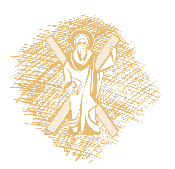 Περιεχόμενα ενότητας
Δοµική ανάλυση του µύθου  
C. Lévi-Strauss
S. Freud
J. - P. Vernant
E. R. Dodds
J. Lacan
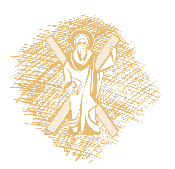 Επανεξετάζοντας 
τον
Οιδίποδα
Lévi-Strauss
ή
Σοφοκλής;
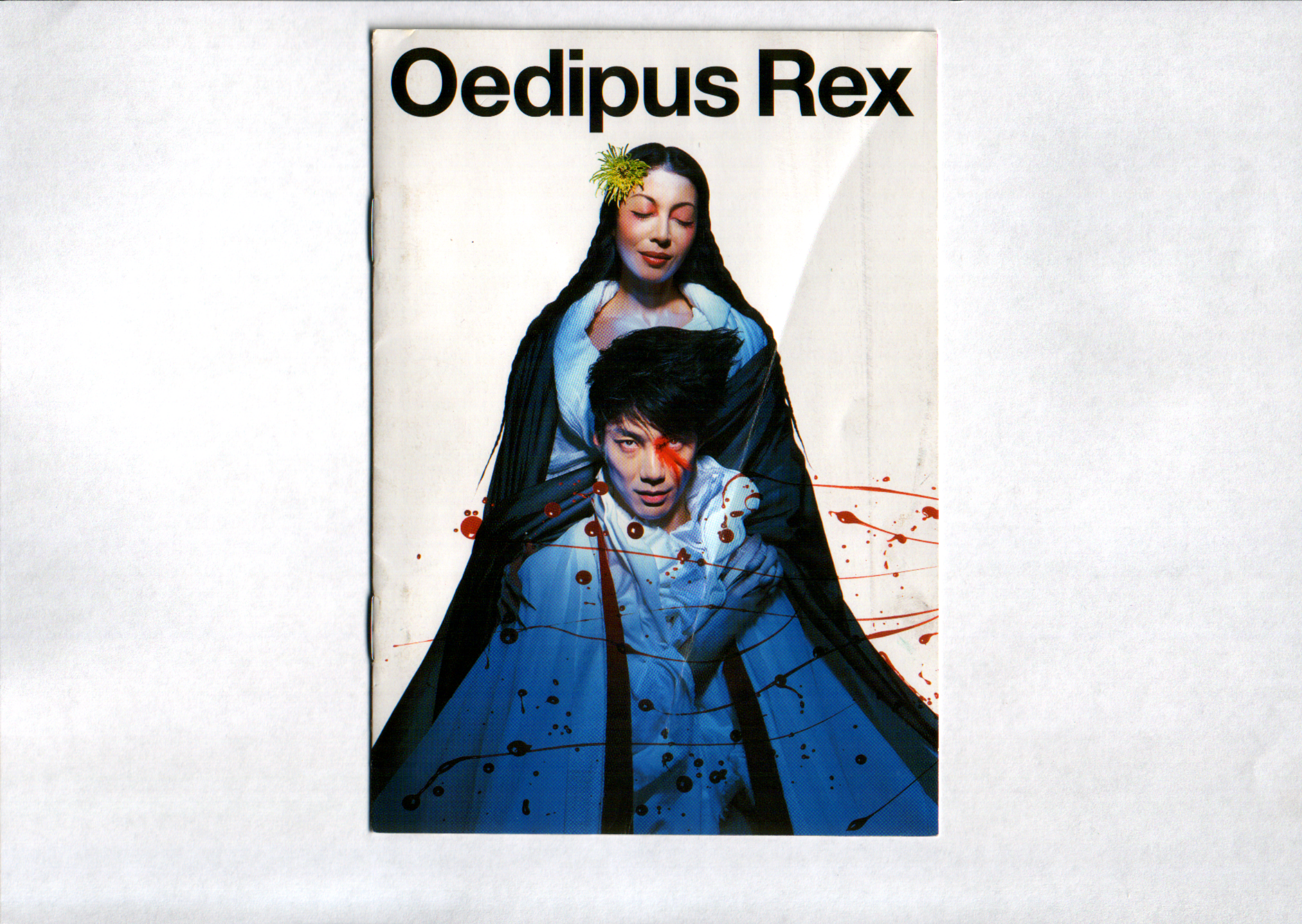 Efimia D. Karakantza
University of Patras, Greece
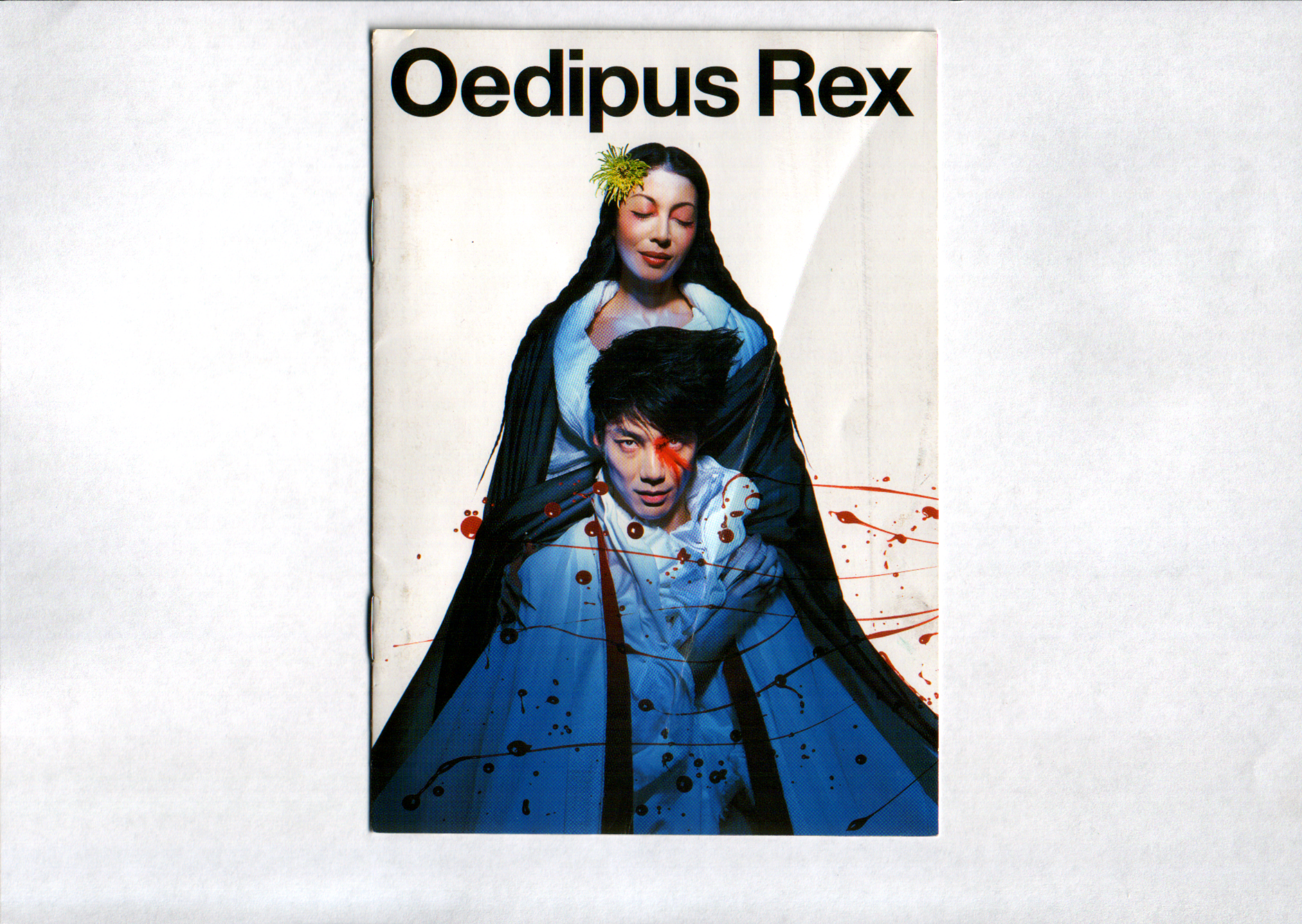 Οιδίποδας; 
Ποιος είναι αυτός; 
Δεν τον έχω ακουστά!
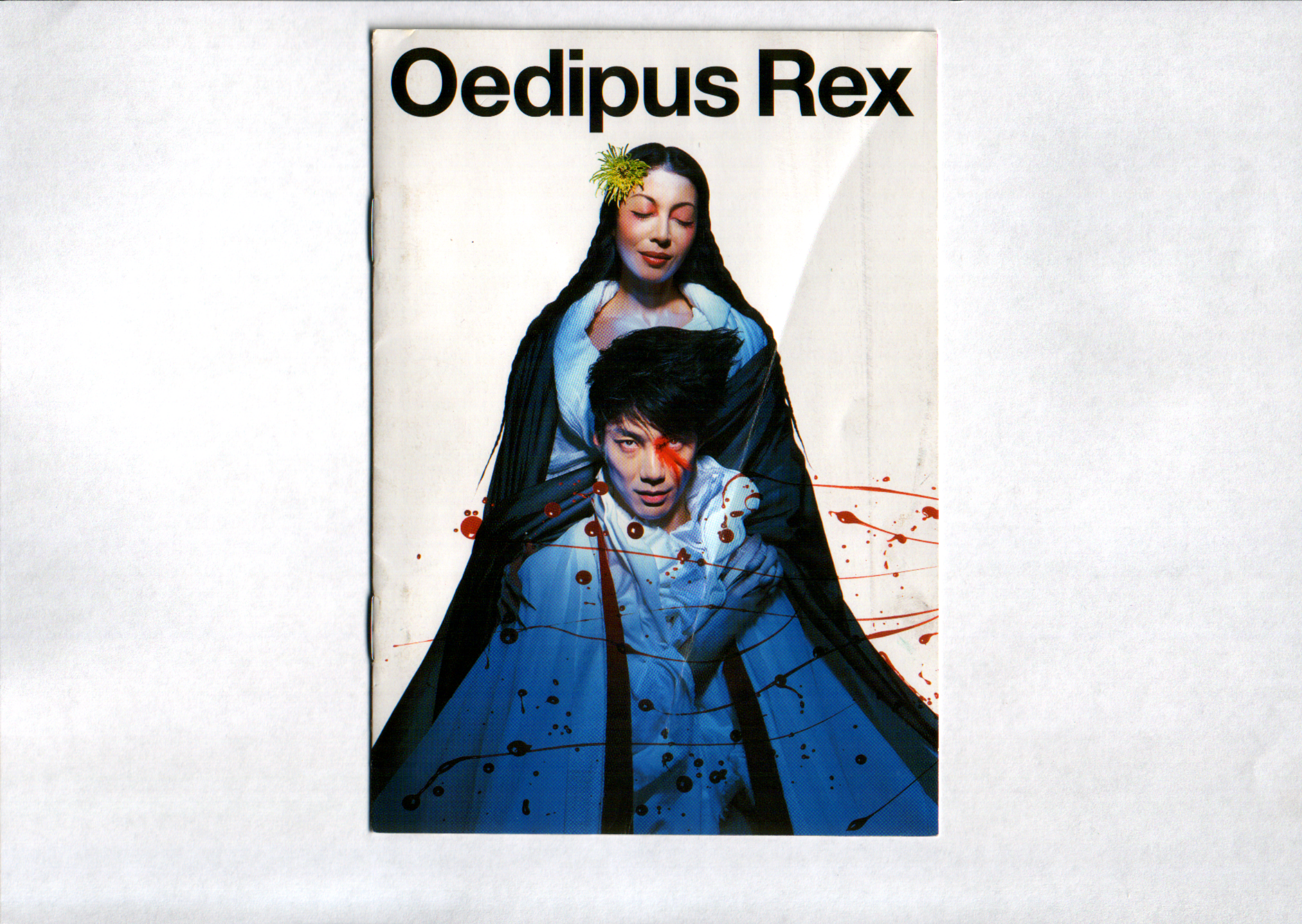 Οιδιπόδειο Σύμπλεγμα


		S. Freud 1900
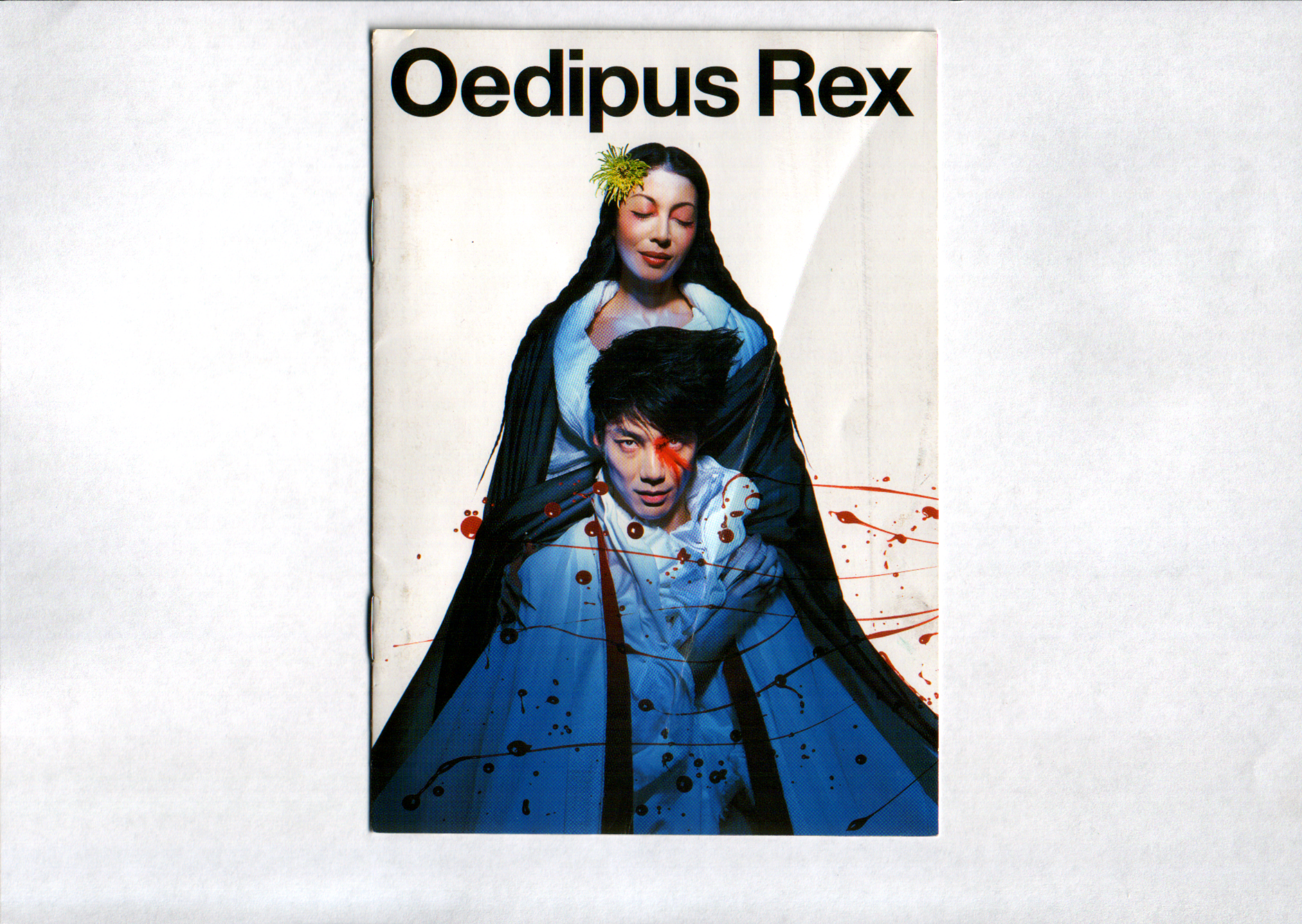 Ο Οιδίποδας χωρίς το σύμπλεγμα


                      J.-P. Vernant 1967
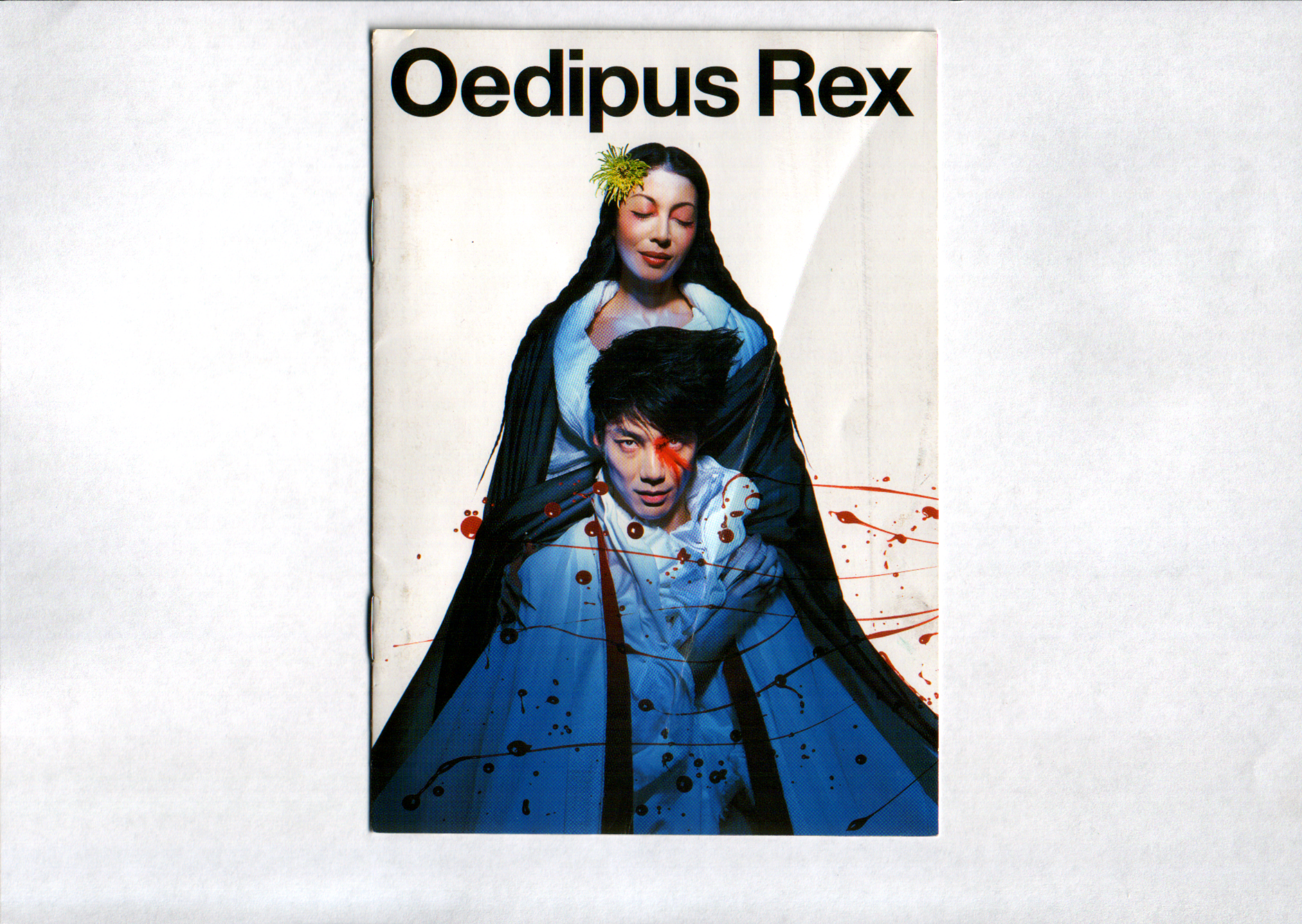 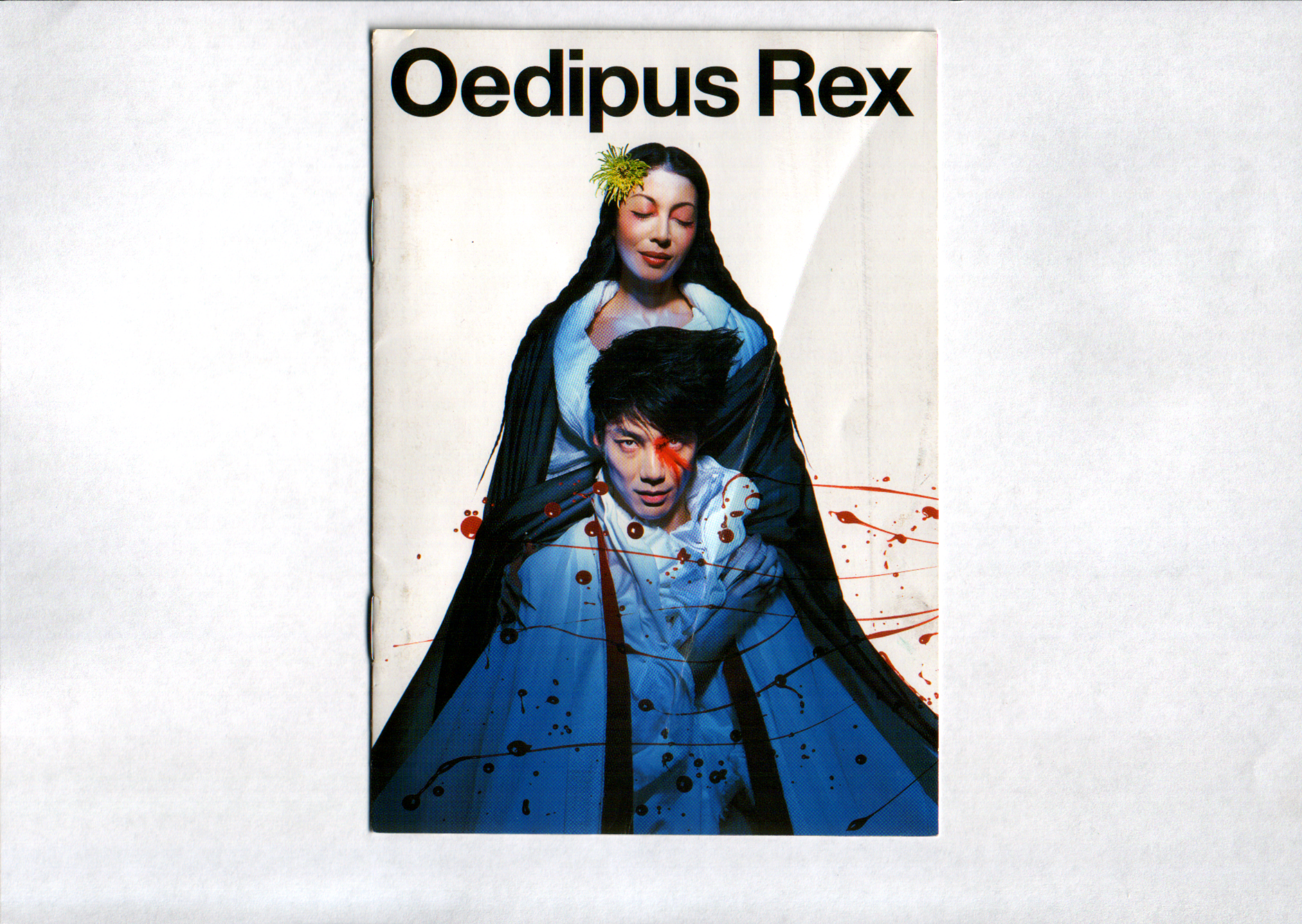 δομισμός
Lévi-Strauss
Structural Anthropology 1958
( Δομική Ανθρωπολογία )
Η ανάλυση του μύθου του Οιδίποδα από τον Lévi-Strauss
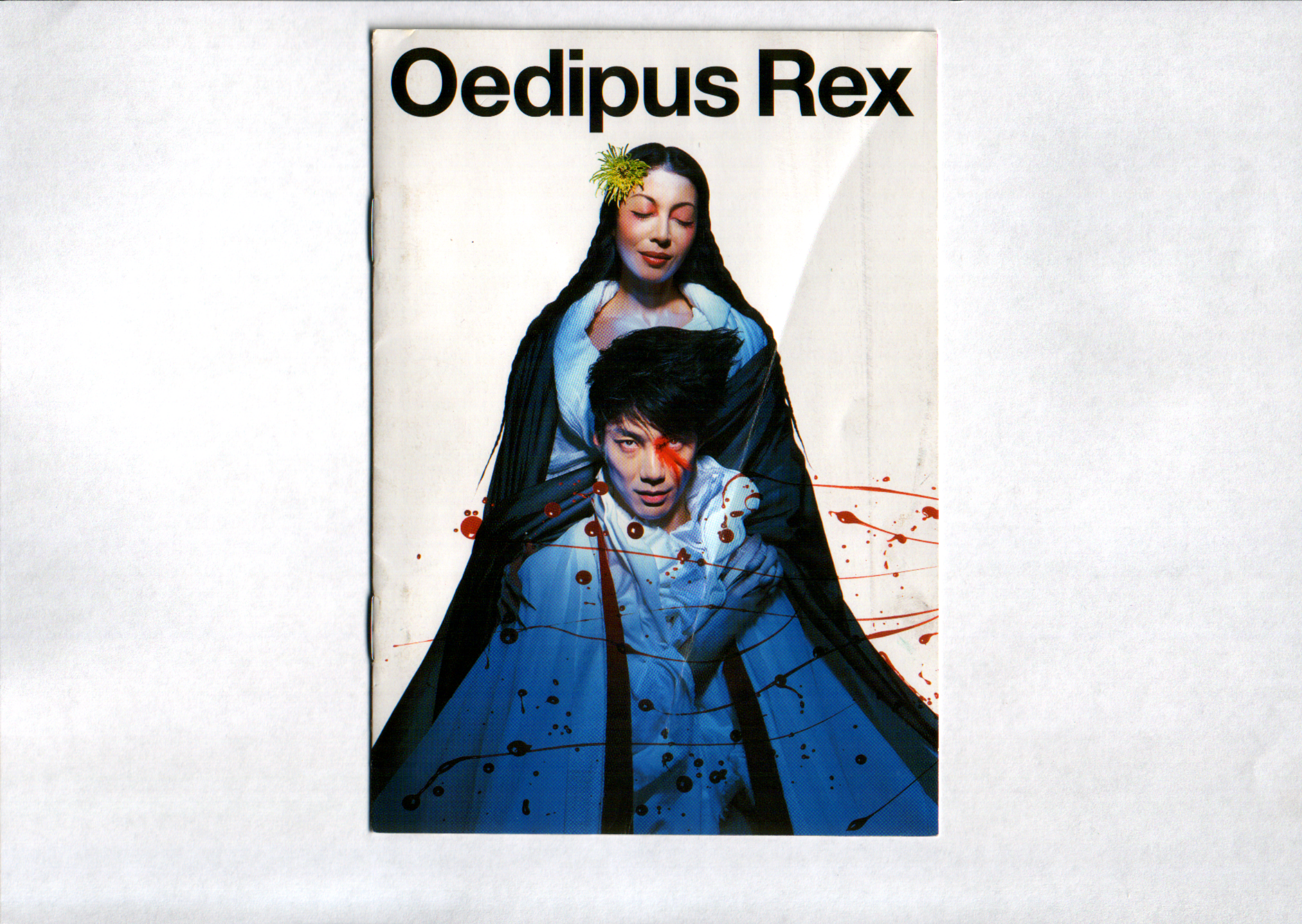 Συνταγματικός ή συγχρονικός άξονας
Παραδειγματικός ή διαχρονικός άξονας
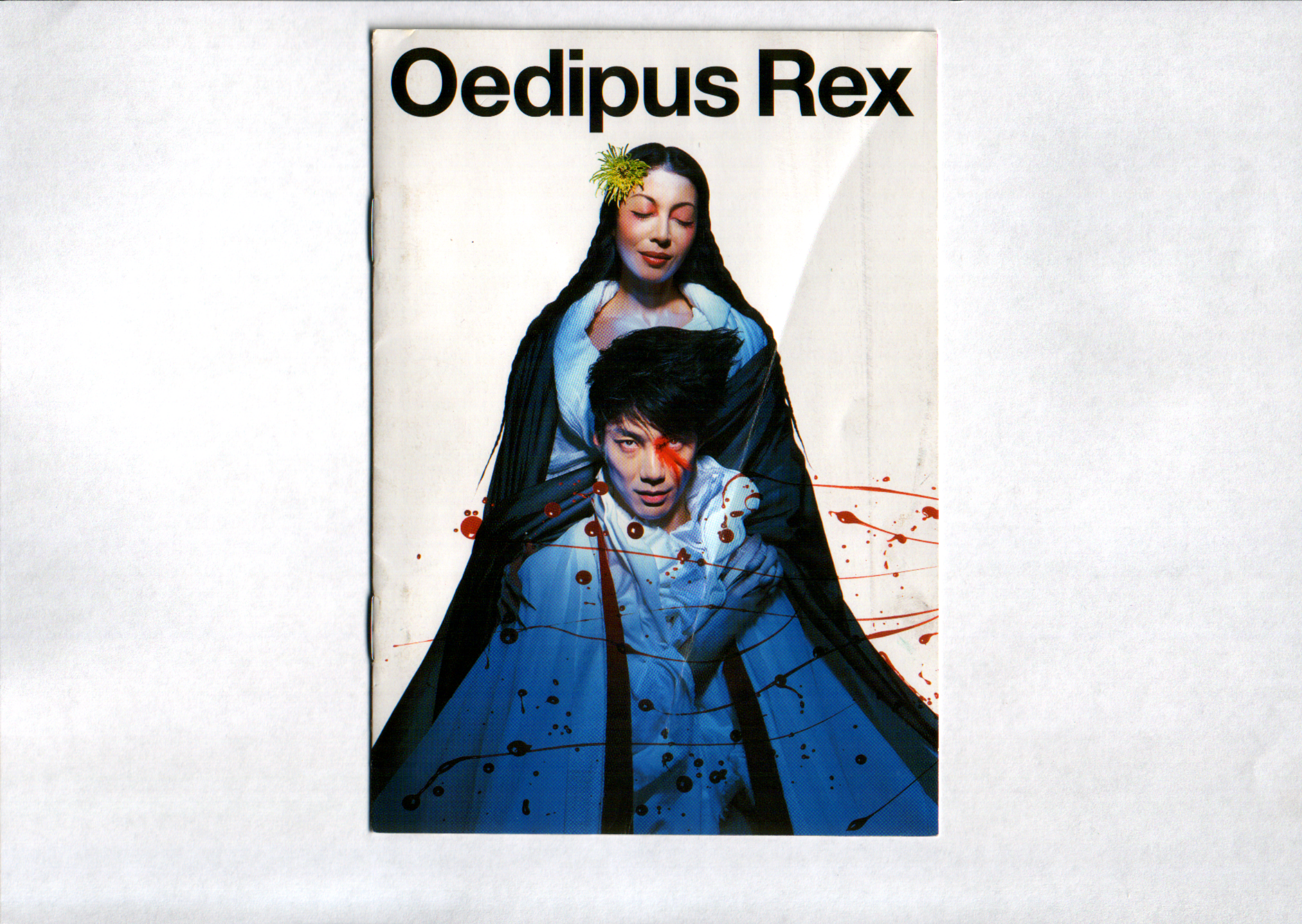 μίασμα
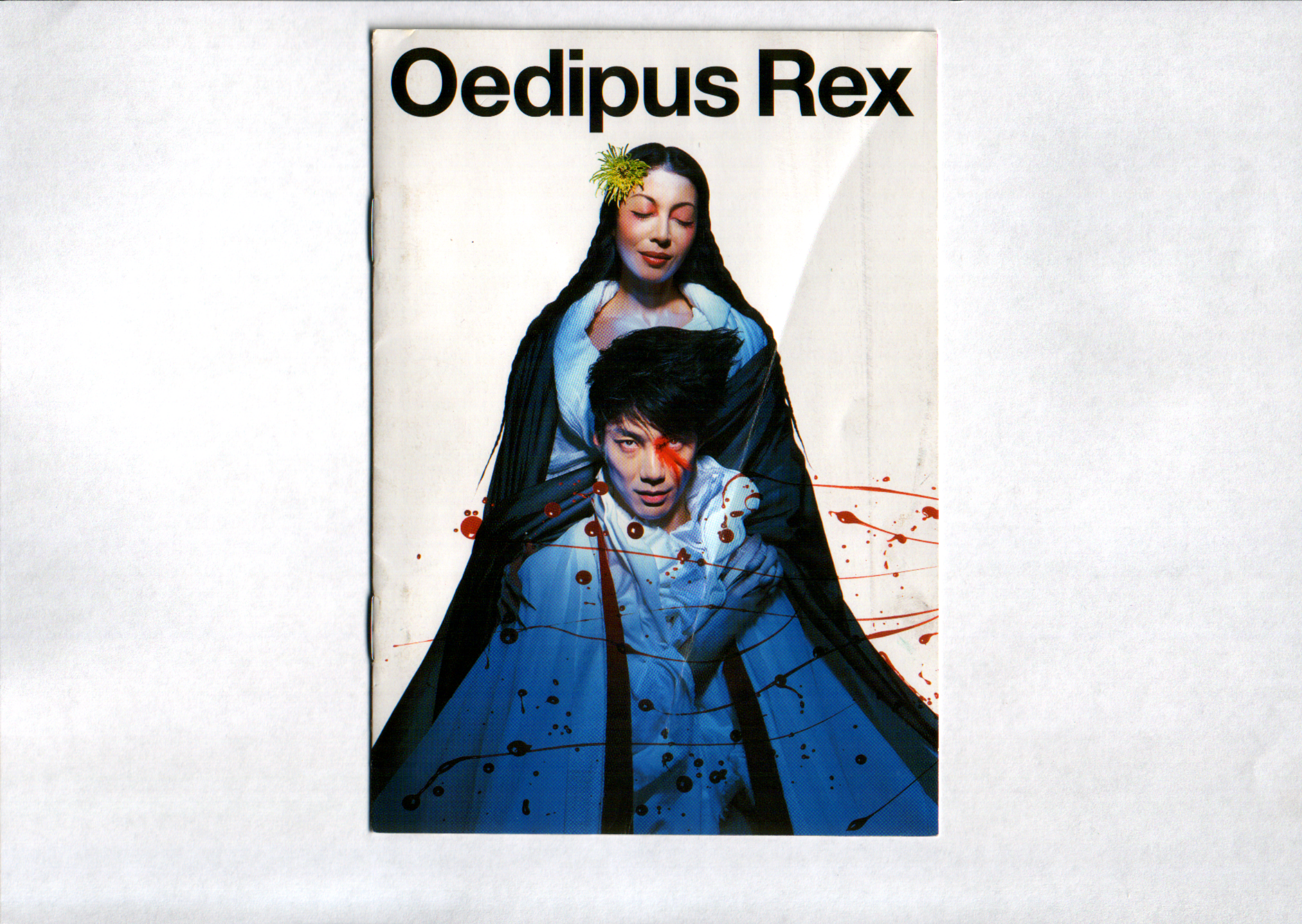 Συγκεχυμένη καταγωγή
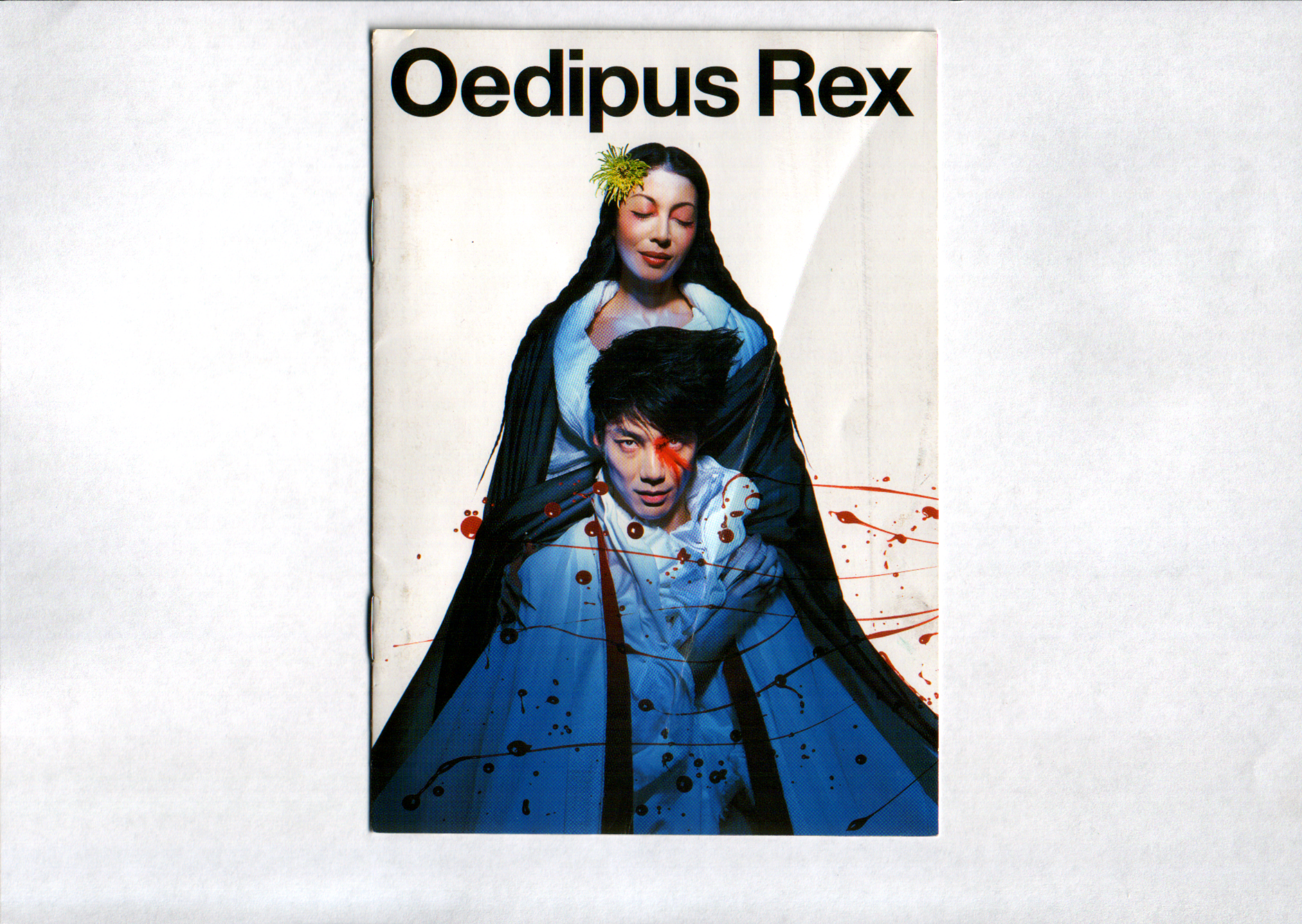 Τρυπημένα πόδια

Οιδί-πους
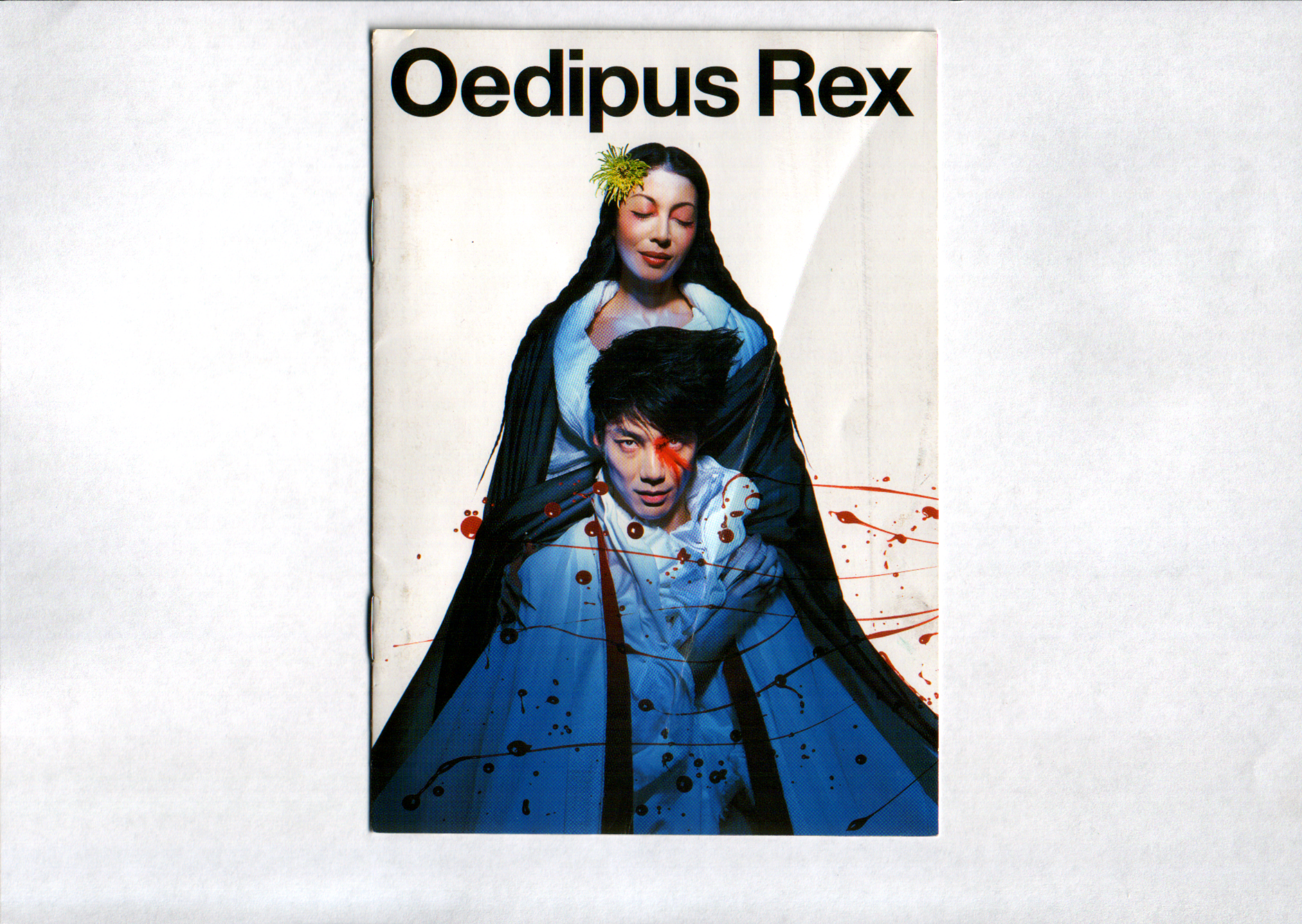 Lacan
Μητέρα
σαγηνευτική φωνή 
το τυχαίο
ελάττωμα
σύγχυση                           
χάος
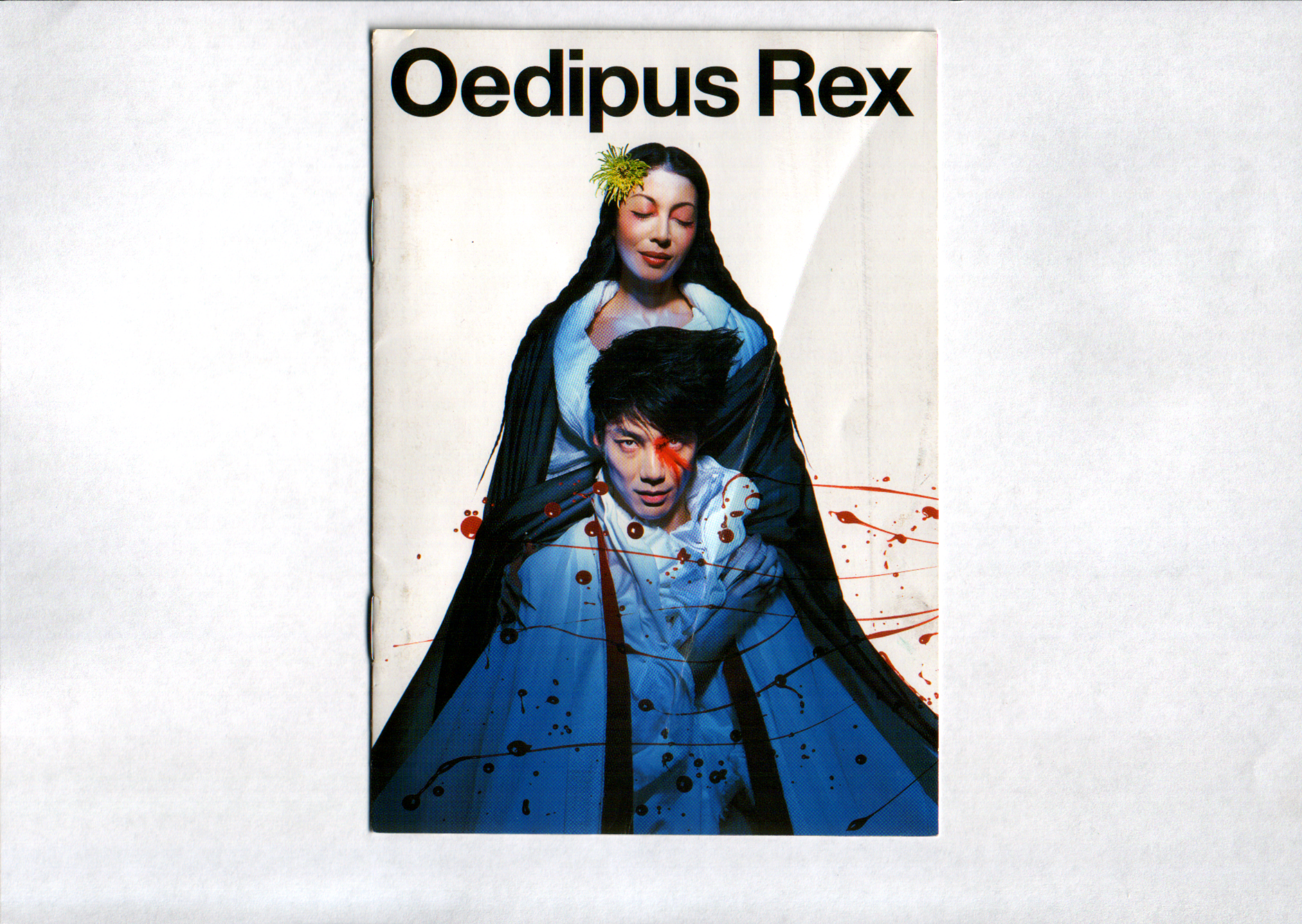 Lacan
Πατέρας         
                                                        
                                                      νόμος
		            τάξη
	                       τελεολογική πορεία
                                 τέλος
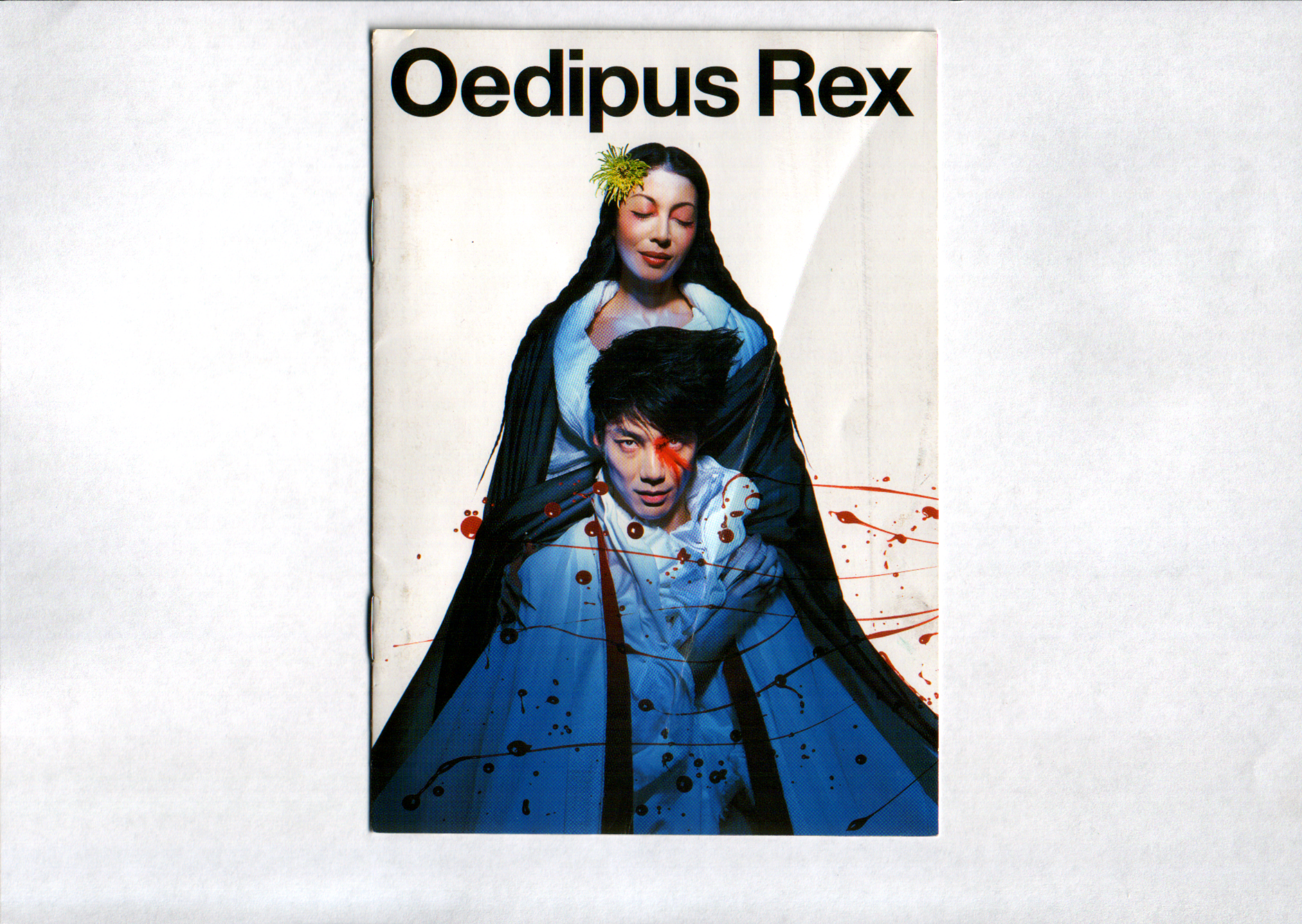 Ζήτημα της προέλευσης
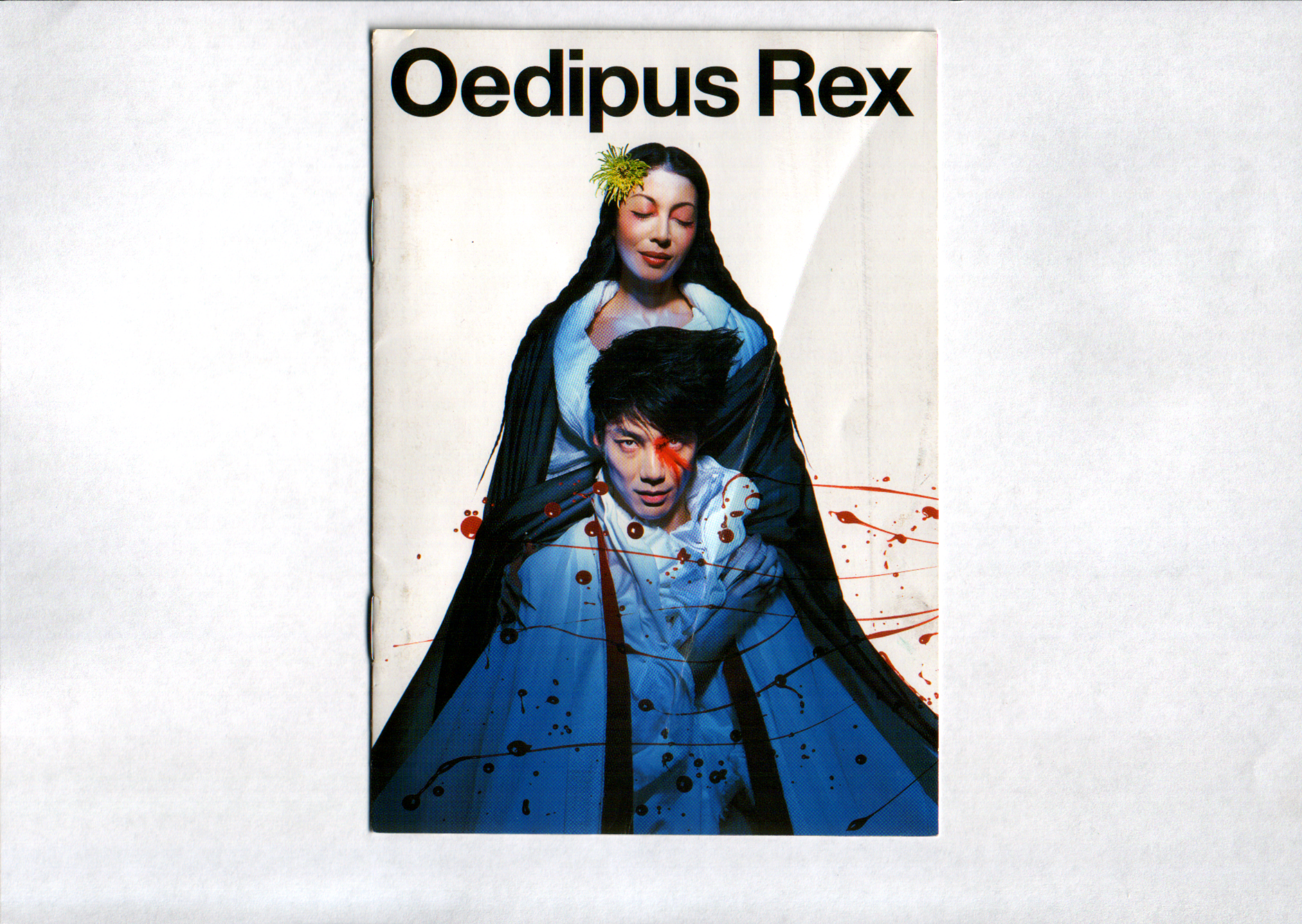 …..
Τέλος Ενότητας
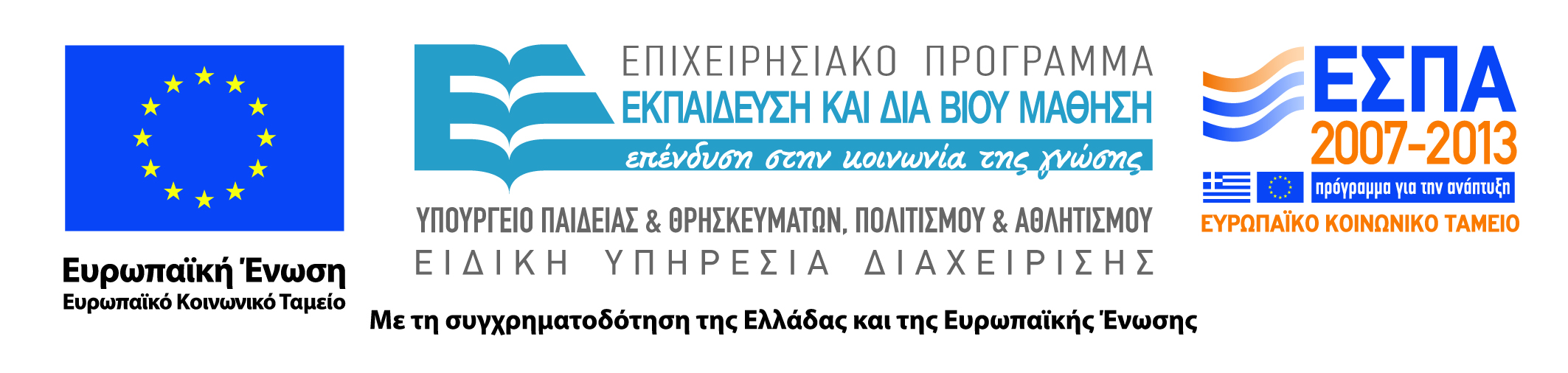 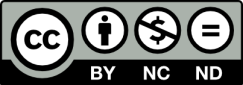 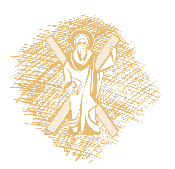 Σημείωμα Αναφοράς
Copyright: Πανεπιστήμιο Πατρών, Ευφημία Δ. Καρακάντζα, 2013. Ευφημία Δ. Καρακάντζα. «Μυθος και Τελετουργία  στην ΑΕ. Δομική ανάλυση – Επανεξετάζοντας τον Οιδίποδα ». Έκδοση: 1.0. Πάτρα 2013.  Διαθέσιμο από τη δικτυακή διεύθυνση: https://eclass.upatras.gr/courses/LIT1869/.
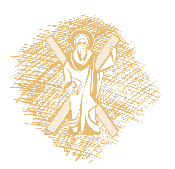 Σημείωμα Αδειοδότησης
Το παρόν υλικό διατίθεται με τους όρους της άδειας χρήσης Creative Commons Αναφορά, Μη Εμπορική Χρήση Παρόμοια Διανομή 4.0 [1] ή μεταγενέστερη, Διεθνής Έκδοση.   Εξαιρούνται τα αυτοτελή έργα τρίτων π.χ. φωτογραφίες, διαγράμματα κ.λπ.,  τα οποία εμπεριέχονται σε αυτό και τα οποία αναφέρονται μαζί με τους όρους χρήσης τους στο «Σημείωμα Χρήσης Έργων Τρίτων».
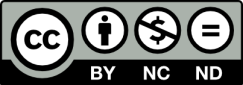 [1] http://creativecommons.org/licenses/by-nc-sa/4.0/ 

Ως Μη Εμπορική ορίζεται η χρήση:
που δεν περιλαμβάνει άμεσο ή έμμεσο οικονομικό όφελος από την χρήση του έργου, για το διανομέα του έργου και αδειοδόχο
που δεν περιλαμβάνει οικονομική συναλλαγή ως προϋπόθεση για τη χρήση ή πρόσβαση στο έργο
που δεν προσπορίζει στο διανομέα του έργου και αδειοδόχο έμμεσο οικονομικό όφελος (π.χ. διαφημίσεις) από την προβολή του έργου σε διαδικτυακό τόπο

Ο δικαιούχος μπορεί να παρέχει στον αδειοδόχο ξεχωριστή άδεια να χρησιμοποιεί το έργο για εμπορική χρήση, εφόσον αυτό του ζητηθεί.
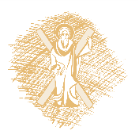 Διατήρηση Σημειωμάτων
Οποιαδήποτε αναπαραγωγή ή διασκευή του υλικού θα πρέπει να συμπεριλαμβάνει:

το Σημείωμα Αναφοράς
το Σημείωμα Αδειοδότησης
τη δήλωση Διατήρησης Σημειωμάτων
το Σημείωμα Χρήσης Έργων Τρίτων (εφόσον υπάρχει)

μαζί με τους συνοδευόμενους υπερσυνδέσμους.
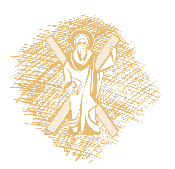 Χρηματοδότηση
Το παρόν εκπαιδευτικό υλικό έχει αναπτυχθεί στo πλαίσιo του εκπαιδευτικού έργου του διδάσκοντα.
Το έργο «Ανοικτά Ακαδημαϊκά Μαθήματα στο Πανεπιστήμιο Πατρών» έχει χρηματοδοτήσει μόνο την αναδιαμόρφωση του εκπαιδευτικού υλικού. 
Το έργο υλοποιείται στο πλαίσιο του Επιχειρησιακού Προγράμματος «Εκπαίδευση και Δια Βίου Μάθηση» και συγχρηματοδοτείται από την Ευρωπαϊκή Ένωση (Ευρωπαϊκό Κοινωνικό Ταμείο) και από εθνικούς πόρους.
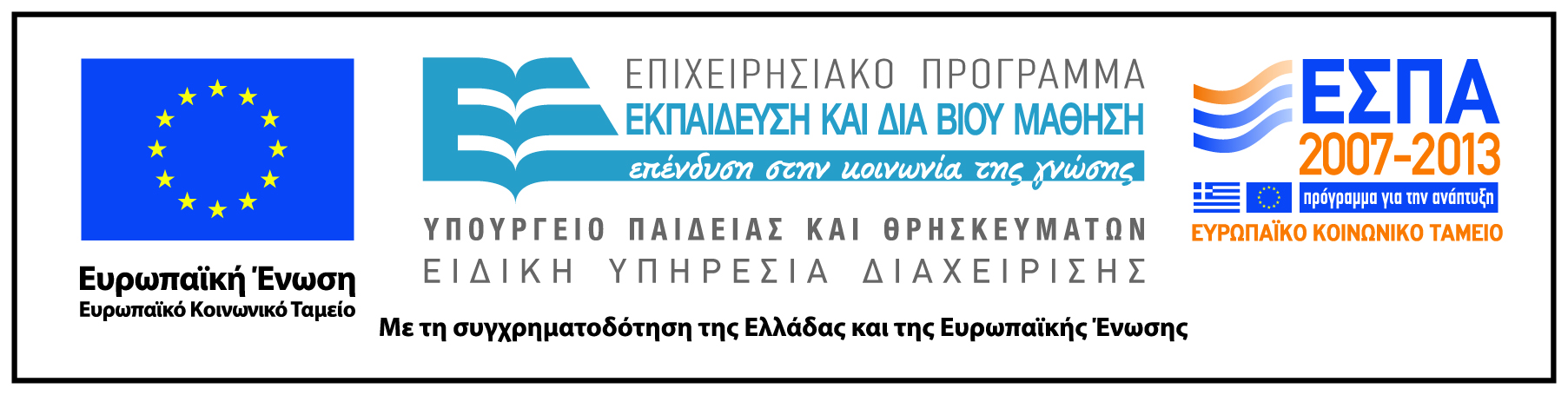 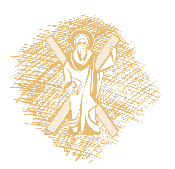